BANK INDONESIA dan OJKBDR, Tanggal 22 Oktober 2020
1
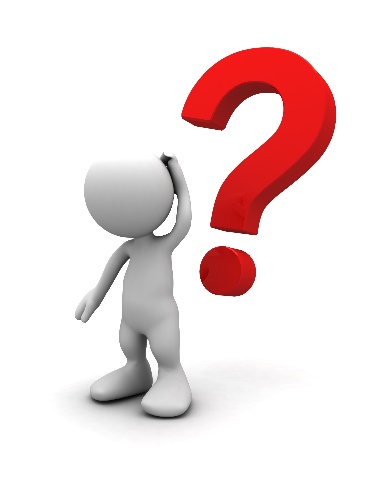 Apa itu bank sentral
Bank sentral adalah bank yang memegang simpanan bank lain dan menggunakannya untuk settlement  (penyelesaian) pembayaran antar bank (Singleton, 2011)
Definisi Bank Sentral
2
[Speaker Notes: Terdapat beberapa definisi mengenai bank sentral dan definisi dari Singleton merupakan definisi yang paling sederhana.
Tugas bank sentral bervariasi antar negara, bergantung dari perkembangan tiap-tiap negara dan rezim yang dianut.
Penjelasan per tugas:
Pengendalian kebijakan moneter  dalam rangka pengendalian tingkat harga
Pengelolaan nilai tukar dan cadangan devisa  pengelolaan level atau volatilitas nilai tukar dan pengelolaan cadev secara aman
Agen fiskal adalah salah satu tugas bank sentral yang terkait dengan pembiayan program pemerintah.
Lender of the last resort  membantu bank apabila terjadi miss-match
Mengawai dan mengatur perbankan  terkait dengan regulasi dan prudent aspect
SP  sebagai regulator dan provider]
BANK SENTRAL
Tugas Utama :
Agen Fiskal pemerintah, fungsi sebagai penasihat dan memberikan bantuan utk mengelola berbagai masalah/tranksaksi keuangan pemerintah. Contoh : memberi pinjaman kpd pemerintah & menyimpan aset-aset finansial milik pemerintah
Banknya Bank, memberi bantuan kpd bank-bank yg mengalami kesulitan likuiditas.
Menentukan Kebijakan Moneter, terutama pengendalian jumlah uang beredar.
3
d. Pengawasan, Evaluasi, & pembinaan perbankan
Penanganan Transaksi Giro
	Bank sentral mengefisienkan kegiatan-kegiatan transaksi yg menggunakan alat pembayaran giro, sebab transaksi giro terjadi dlm jumlah yg besar, antar Bank, antar wilayah & antar negara.
Riset-riset ekonomi
Mengelola dan Memelihara mata uang
4
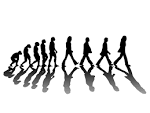 Evolusi bank sentral
Bank Sentral Era Pertengahan
Bank Sentral Dewasa Ini
Bank Sirkulasi
Peran kebijakan moneter, perbankan dan SP meningkat
Tujuan jamak (inflasi, nilai tukar, pertumbuhan ekonomi, lapangan pekerjaan, neraca pembayaran)
Tujuan tunggal, yaitu stabillitas harga
Independen, namun  tetap berkoordinasi dengan Pemerintah
Penguatan akuntabiltas dan transparansi
Bank komersial berfungsi sebagai bank sirkulasi
Peran kebijakan moneter, perbankan, SP dan masih terbatas
5
[Speaker Notes: Kemunculan bank merupakan salah satu dampak dari perkembangan kegiatan ekonomi yang beralih dari sistem barter ke sistem yang berbasis mata uang.
Bank sentral juga hasil evolusi dari bank sentral yang diberi mandat untuk menjadi bank sirkulasi, yakni bank yang diberi tugas untuk mencetak dan mengedarkan mata uang yang diakui.
Tugas dan kewenangan bank sentral juga berevolusi dari peran yang terbatas di moneter, perbankan dan sistem pembayaran, hingga meningkat sesuai dengan perkembangan kegiatan ekonomi yang ada.
Tujuan bank sentral juga berevolusi dari tujuan jamak berubah menjadi tujuan tunggal yakni fokus pada pengendalian inflasi.
Independen bank sentral  bebas dari intervensi pihak manapun, termasuk pemerintah]
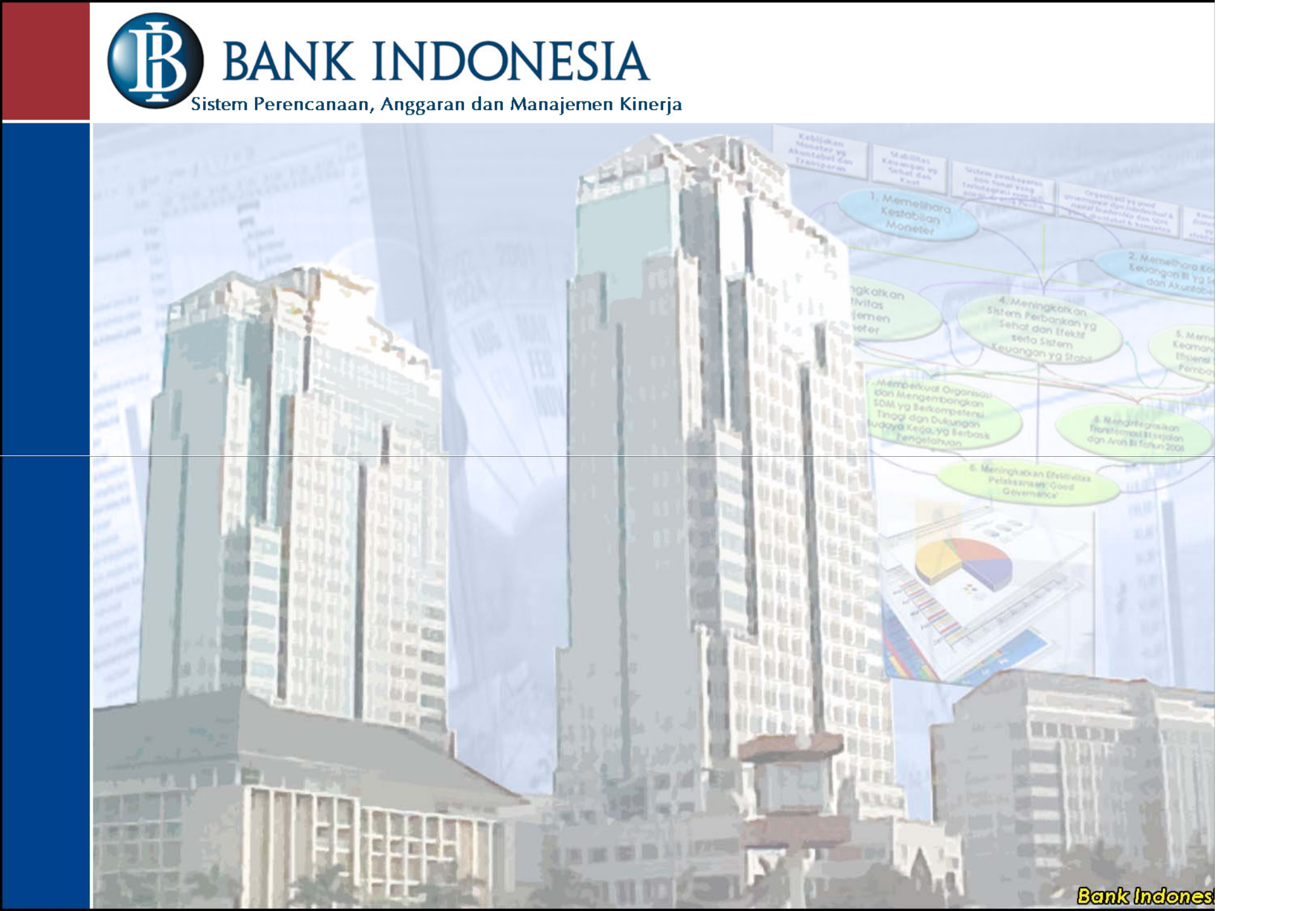 SEJARAH BANK INDONESIA
Bank Indonesia adl Bank sentral RI yang didirikan pada Tahun 1953. Yang sebelumnya bernama De Javasche Bank NV.

Dasar Hukum BI adalah :
UU no. 7 Tahun 1992 sebagaimana telah diubah dg UU no. 10 Tahun 1998.
UU No. 23 tahun 1999 sebagaimana telah diubah dg UU no. 3 Tahun 2004 yang kemudian diperbaharui lg dg UU No. 6 Tahun 2009.

Berdasarkan UU No. 23/1999 (Pasal 41), Gubernur & Deputi Senior Gubernur BI diusulkan & diangkat oleh Presiden atas persetujuan DPR.
6
bank SENTRALDI Indonesia?
Pengalihan fungsi pengawasan dan pengaturan bank ke OJK
Independensi BI
Krisis moneter
1998-2013
UU No.23 th 1999
2014-sekarang
UU No.21 th 2011
Peristiwa sanering
1968-1998
UU No.13 th 1968 tentang bank sentral
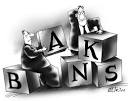 De 
Javasche
Bank
1953- 1967
UU No.11 th 1953: 
BI pengganti DJB
1945-1952
UU 1945 pasal 23: 
BI sebagai bank sentral
7
[Speaker Notes: Bank Indonesia mengalami evolusi dari De Javasche Bank. Sejarah Bank Indonesia diawali dengan adanya nasionalisasi De Javasche Bank (DJB)
Peristiwa penting yang mewarnai evolusi Bank Indonesia adalah adalah peristiwa sanering (yang dikenal dengan Gunting Syafruddin), krisis moneter tahun 97 dan independensi Bank Indonesia pada tahun 1999.
Babak baru dalam sejarah Bank Indonesia sebagai Bank Sentral yang independen dalam melaksanakan tugas dan wewenangnya dimulai ketika sebuah undang-undang baru, yait​u UU No. 23/1999 tentang Bank Indonesia, dinyatakan berlaku pada tanggal 17 Mei 1999 dan sebagaimana telah diubah dengan Undang-Undang Republik Indonesia No. 6/ 2009. Undang-undang ini memberikan status dan kedudukan sebagai suatu lembaga negara yang independen dalam melaksanakan tugas dan wewenangnya, bebas dari campur tangan Pemerint​​ah dan/atau pihak lain, kecuali untuk hal-hal yang secara tegas diatur dalam undang-undang ini
Pada tahun 2014, terdapat pengalihan fungsi pengawasan dan pengaturan bank dari Bank Indonesia ke Otoritas Jasa Keuangan.]
Apa fungsi & Kewenangan bank indonesia
UU No.23 tahun 1999
Bank Indonesia adalah Lembaga Negara yang mempunyai wewenang:
Mengeluarkan alat pembayaran yang sah dari suatu negara
Merumuskan dan melaksanakan kebijakan moneter
Mengatur dan menjaga kelancaran sistem pembayaran
Menjaga stabilitas sistem keuangan 
Menjalankan fungsi sebagai “lender of the last resort”
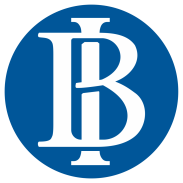 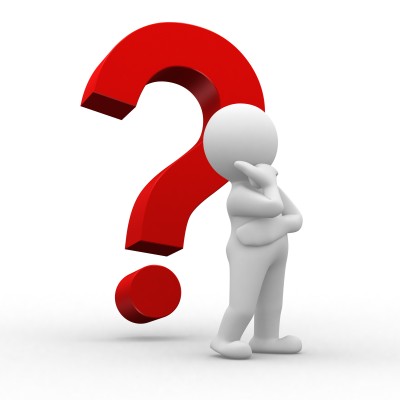 8
[Speaker Notes: Sesuai dengan Undang Undang Repuplik Indonesia tentang Bank Indonesia No. 23 Tahun 1999 sebagaimana telah diubah dengan UU No.3 tahun 2004 dan UU  No.6 tahun 2009
BI adalah Bank Sentral Republik Indonesia
BI adalah badan hukum dan lembaga negara yang independen dalam melakukan tugas dan wewenangnya bebas dari campur tangan Pemerintah dan atau pihak lain, kecuali untuk hal-hal tertentu yang secara tegas diatur dalam undang-undang
Pemberian independensi diimbangi dengan pelaksanaan akuntabilitas dan transparansi.]
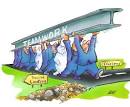 Kedudukan 
Bank indonesia
Meyampaikan
laporan keuangan
BI yang telah diperiksa
Kepala Negara
Kepala Pemerintahan
MA
DPR
BPK
Presiden
Mengambil sumpah 
dan janji anggota 
Dewan Gubernur
Laporan Tahunan, triwulanan/ sewaktu-waktu
Persetujuan ATBI (operasional)
Hasil 
telaah
Menetapkan UU BI
Pemilihan Pimpinan BI
Laporan triwulanan/ sewaktu-waktu, Tahunan
Menteri
Koordinasi
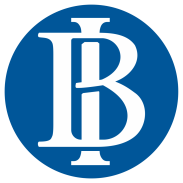 Kementerian
BADAN SUPERVISI
Memeriksa 
laporan keuangan BI
Primary Constitutional Organs: Presiden, DPR, MPR, BPK, MK, DPD, MA
Auxiliary Institutions: BI, KPK, KY
PUBLIK
(Informasi Tahunan)
9
[Speaker Notes: Badan Supervisi : Membantu DPR dalam melaksanakan fungsi pengawasan di bidang anggaran terhadap BI
Hubungan BI dengan Pemerintah:
Counterpart pemerintah dalam menetapkan sasaran inflasi, penerbitan surat hutang pemerintah dan penetapan asumsi-asumsi  makro ekonomi dengan penyusunan APBN
Sebagai pemegang kas pemerintah
Dapat mewakili pemerintah dalam berhubungan dengan pihak creditor luar negeri
Memberikan masukan kepada pemerintah (pusat dan daerah) dalam rangka memajukan perekonomian dan pembangunan (nasional dan daerah)]
TUJUAN BANK INDONESIA
Menurut UU No. 23 Tahun 1999 Bab III Pasal 7 bahwa tujuan Bank Indonesia adalah : 
“ mencapai	dan	memelihara kestabilan	nilai	rupiah”

 yang dimaksud adalah kestabilan nilai rupiah terhadap barang dan jasa yang tercermin dari perkembangan laju inflasi serta kestabilan terhadap mata uang negara lain yang tercermin pada perkembangan nilai tukar rupiah
10
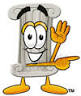 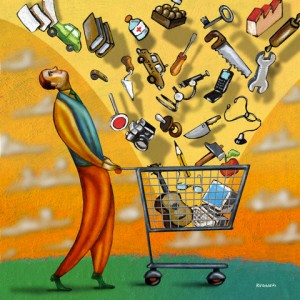 Barang & Jasa
Inflasi
Mencapai & Memelihara 
Kestabilan 
Nilai Rupiah
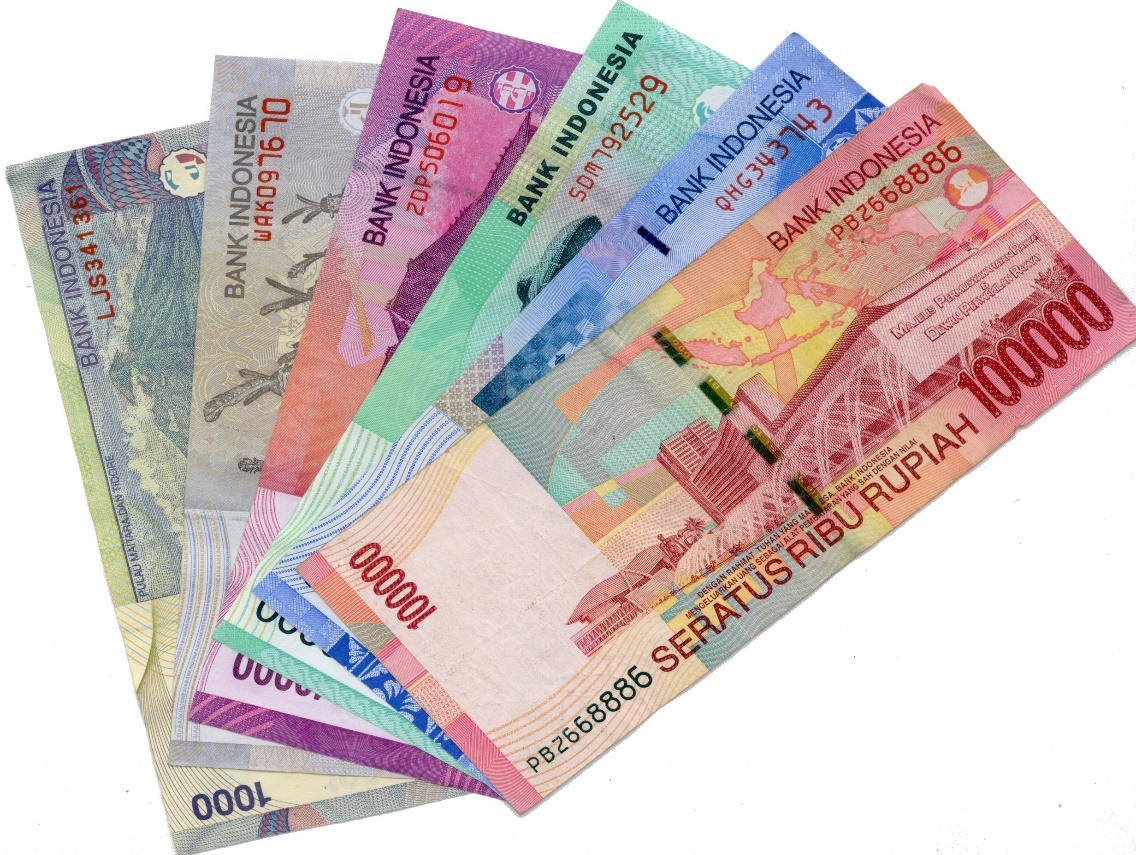 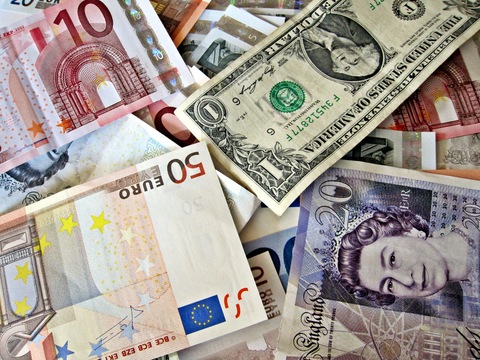 Mata Uang Negara Lain
Nilai 
Tukar 
(Kurs)
11
[Speaker Notes: Sebagai otoritas moneter, Bank Indonesia menetapkan dan melaksanakan kebijakan moneter untuk mencapai dan memelihara kestabilan nilai rupiah. Arah kebijakan didasarkan pada sasaran laju inflasi yang ingin dicapai dengan memperhatikan berbagai sasaran ekonomi makro lainnya, baik dalam jangka pendek, menengah, maupun panjang. Implementasi kebijakan moneter dilakukan dengan menetapkan suku bunga (BI Rate).
Sejak 31 Desember 2013 tugas mengatur dan mengawasi bank, sesuai dengan UU No 21 Tahun 2011 tentang Otoritas Jasa Keuangan (OJK), dialihkan dari Bank Indonesia ke OJK. Tugas tersebut digantikan dengan tugas Bank Indonesia untuk mencapai dan memelihara stabilitas sistem keuangan 
Stabilitas sistem keuangan adalah suatu kondisi yang memungkinkan sistem keuangan nasional berfungsi secara efektif dan efisien serta mampu bertahan terhadap kerentanan internal dan eksternal sehingga alokasi sumber pendanaan atau pembiayaan dapat berkontribusi pada pertumbuhan dan stabilitas perekonomian nasional
Risiko sistemik adalah suatu risiko yang menyebabkan kegagalan dari satu ataupun beberapa institusi keuangan sebagai hasil dari kejadian sistemik
Tujuan BS: Menjaga inflasi yg rendah (saja) tidaklah cukup utk mencapai stabilitas makro ekonomi. Perlu policy mix untuk menjaga SM, SSK dan SP]
Tiga pilar utama untuk mencapai Tujuan bank indonesia
MENCAPAI & MEMELIHARA 
KESTABILAN NILAI RUPIAH
Menetapkan dan Melaksanakan Kebijakan Moneter
Mengatur dan Menjaga Kelancaran Sistem Pembayaran
Stabilitas Sistem Keuangan
12
KEBIJAKAN MONETER
Menetapkan
Sasaran/ Target inflasi 
(3-5 thn ke depan)
Pengendalian Inflasi
Menetapkan suku bunga acuan Bank Indonesia (BI Rate).
Menggunakan piranti moneter tidak langsung, antara lain:
Operasi Pasar Terbuka Dilaksanakan untuk mempengaruhi likuiditas rupiah di pasar uang, melalui penjualan Sertifikat Bank Indonesia (SBI) dan Intervensi Rupiah. 
Penetapan Giro Wajib Minimum 
Mewajibkan setiap bank menyimpan dana di BI  yang besarnya adalah persentasi tertentu dari Dana Pihak Ketiga.
2015  4+/-1%
2016  4+/-1%
2017  4+/-1%
2018  3,5+/-1%
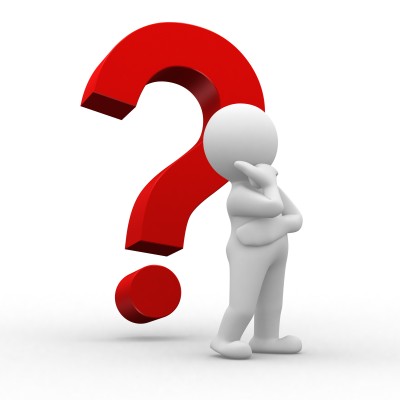 13
[Speaker Notes: ITF adalah kerangka kebijakan kerja kebijakan moneter yang ditandai dengan adanya target inflasi yang ditetapkan dan diumumkan. 
Kerangka kerja ini diterapkan secara formal sejak Juli 2005, setelah sebelumnya menggunakan kebijakan moneter yang menerapkan uang primer (base money) sebagai sasaran kebijakan moneter
Inti dari ITF adalah adanya sasaran inflasi yang ditargetkan dan tuntutan untuk transparansi dan akuntabilitas
BI Rate adalah suku bunga kebijakan yang mencerminkan sikap atau stance kebijakan moneter yang ditetapkan oleh bank Indonesia dan diumumkan kepada publik. 
Dengan mempertimbangkan pula faktor-faktor lain dalam perekonomian, Bank Indonesia pada umumnya akan menaikkan BI Rate apabila inflasi ke depan diperkirakan melampaui sasaran yang telah ditetapkan, sebaliknya Bank Indonesia akan menurunkan BI Rate apabila inflasi ke depan diperkirakan berada di bawah sasaran yang telah ditetapkan.]
HUBUNGAN DENGAN PEMERINTAH
14
15
HUBUNGAN DG DUNIA INTERNASIONAL
16
17
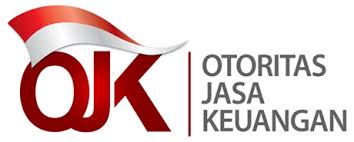 18
TUJUAN
19
TUGAS DAN FUNGSI
T U G A S
Melakukan pengaturan dan pengawasan terhadap kegiatan jasa keuangan di sektor Perbankan, sektor Pasar Modal, dan sektor Industri Keuangan non-Bank (IKNB)
F U N G S I
Menyelenggarakan sistem pengaturan dan pengawasan yang terintegrasi terhadap keseluruhan kegiatan di sektor jasa keuangan
20
LATAR BELAKANG PENDIRIAN
Rationale pendirian OJK (dulu Lembaga Pengawas Jasa Keuangan – LPJK vide UU BI 23/99):
Sebelumnya (pre crisis 1997-1998) pengawasan bank oleh Bank Indonesia dipandang gagal; 
Keinginan untuk integrasi pengawasan sektor keuangan dalam satu atap karena meningkatnya financial conglomeration di Indonesia  
Keinginan untuk memurnikan fungsi kebanksentralan: BI “murni” sebagai penjaga stabilitas moneter. Dulu, fungsi pengawasan bank dan moneter yang bersatu di bawah bank sentral dianggap “Bertentangan (conflicting)”
Integrasi Produk & jasa keuangan
Terjadi cross selling produk dan jasa keuangan di antara lembaga jasa keuangan yang berbeda, disertai perpindahan risikonya
21
Arbitrase Peraturan
Pengawasan oleh 2 otoritas yang berbeda yang mengakibatkan :
Berpotensi memunculkan arbitrary ketentuan
Kebijakan dan pengaturan berbeda/ tolak belakang
Contoh  :
Bank dalam bentuk perusahaan public maka wajib terdaftar di bursa efek (dibawah Otoritas bursa efek) dan bank sebagai lembaga perbankan (dibawah otoritas pengawas bank)
Hybrid Product, muncul produk barus berbasis globalisasi system keuangan, kemajuan teknologi informasi dan inovasi keuangan
22
Koordinasi Lintas sektoral dengan lembaga otoritas keuangan lainnya yaitu BI, LPS, Kementerian keuangan
Koordinasi lintas sektoral yang baik diharapkan akan mendorong harmonisasi kebijakan di bidang fiskal, moneter, dan sektor jasa keuangan yang semakin terpadu, saling mendukung, dan menjaga kestabilan sistem jasa keuangan di Indonesia

Perlindungan Konsumen
Aspek perlindungan konsumen bagi masyarakat maupun pengguna produk dan jasa keuangan belum diatur secara spesifik, konkret, dan terintegrasi dalam perundang-undangan keuangan dan pengawasan jasa keuangan baik yang bersifat sektoral maupun kelembagaan
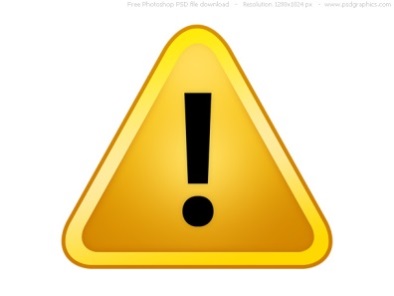 23
KEWENANGAN PENGATURAN
Peraturan pelaksanaaan Undang-undang OJK;
Peraturan perundang-undangan di sektor jasa keuangan;
Peraturan dan keputusan OJK;
Peraturan mengenai pengawasan di sektor jasa keuangan;
Kebijakan mengenai Pelaksanaan tugas OJK;
Peraturan mengenai tata cara penetapan perintah tertulis terhadap Lembaga Jasa Keuangan dan pihak tertentu;
Peraturan mengenai tata cara penetapan pengelola statuter pada Lembaga Jasa Keuangan;
Struktur organisasi dan infrastruktur, serta mengelola, memelihara, dan menatausahakan kekayaan dan kewajiban; dan
Peraturan mengenai tata cara pengenaan sanksi sesuai dengan ketentuan peraturan perundang-undangan di sektor jasa keuangan.
24
KEWENANGAN PENGAWASAN
Menetapkan kebijakan operasional pengawasan terhadap kegiatan jasa keuangan;
Mengawasi pelaksaan tugas pengawasan yang dilaksanakan oleh Kepala Eksekutif;
Melakukan pengawasan, pemeriksaan, penyidikan, perlindungan konsumen, dan tindakan lain terhadap Lembaga Jasa Keuangan, pelaku, dan/atau penunjang kegiatan jasa keuangan;
Memberikan perintah tertulis kepada Lembaga Jasa Keuangan dan/atau pihak tertentu;
Melakukan penunjukan pengelola statuter;
Menetapkan penggunaan pengelola statuter;
Menetapkan sanksi administratif terhadap bank yang melakukan pelanggaran terhadap peraturan perundang-undangan di sektor jasa keuangan; dan
Memberikan dan/atau mencabut izin usaha maupun penetapan lainnya
25
KOORDINASI dan KERJASAMA
1.  Dalam melaksanakan tugasnya, OJK berkoordinasi dengan Bank Indonesia dalam membuat peraturan pengawasan di bidang Perbankan, antara lain:
Kewajiban pemenuhan modal minimum bank;
Sistem informasi perbankan yang terpadu;
Kebijakan penerimaan dana dari luar negeri, penerimaan dana valuta asing, dan pinjaman komersial luar negeri;
Produk perbankan, transaksi derivatif, kegiatan usaha bank lainnya;
Penentuan institusi bank yang masuk kategori systemically important banks; dan
Data lain yang dikecualikan dari ketentuan tentang kerahasiaan informasi.

2. OJK, Bank Indonesia, dan Lembaga Penjamin Simpanan wajib membangun dan memelihara sarana pertukaran informasi secara terintegrasi.
Fiscal  Policy
Fiscal  Authority
Mengatur dan Melaksanakan kebijakan fiskal
Kementerian Keuangan
Monetary Policy
Monetary Authority
Menjaga stabilitas sistem moneter
Bank Indonesia
Mengatur dan mengawasi lembaga jasa keuangan
Financial Regulation and Supervision
Financial System Stability Authority
Otoritas Jasa Keuangan
Secara umum
Di Indonesia
27
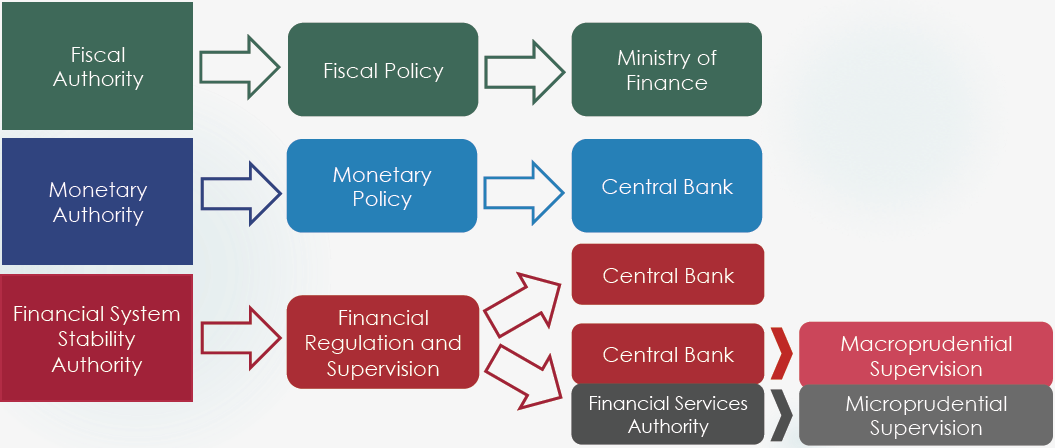 28
FORUM KOORDINASI STABILITAS SISTEM KEUANGAN (FKSSK)
Forum Koordinasi Stabilitas Sistem Keuangan (FKSSK) adalah forum koordinasi, kerja sama dan pertukaran informasi antara otoritas yang berkepentingan dalam pemeliharaan stabilitas sistem keuangan Indonesia.
29
KEANGGOTAAN FKSSK
TERDIRI ATAS:
MENTERI KEUANGAN SELAKU ANGGOTA MERANGKAP KOORDINATOR;
GUBERNUR BANK INDONESIA SELAKU ANGGOTA;
KETUA DEWAN KOMISIONER OJK SELAKU ANGGOTA; 
KETUA DEWAN KOMISIONER LEMBAGA PENJAMIN SIMPANAN SELAKU ANGGOTA.
30
FUNGSI FKSSK
Empat fungsi pokok FKSSK, yakni : 
Menunjang pelaksanaan tugas Komite Koordinasi dalam proses pengambilan keputusan terhadap Bank Bermasalah yang ditengarai sistemik;
Melakukan koordinasi dan tukar menukar informasi untuk sinkronisasi peraturan perundang-undangan dan ketentuan di bidang perbankan, lembaga keuangan non bank, dan pasar modal;
Membahas berbagai permasalahan yang dihadapi oleh lembaga-lembaga yang berkecimpung dalam sistem keuangan yang berpotensi sistemik;
Mengkoordinasikan pelaksanaan atau persiapan inisiatif tertentu di sektor keuangan.
31
PERANAN KKSK
Dalam kondisi normal, Forum KSSK:
wajib melakukan pemantauan dan evaluasi stabilitas sistem keuangan;
Melakukan rapat paling sedikit 1 (satu) kali dalam 3 (tiga) bulan;
Membuat rekomendasi kepada setiap anggota untuk melakukan tindakan dan/atau membuat kebijakan dalam rangka memelihara stabilitas sistem keuangan; dan
Melakukan pertukaran informasi.
32
Dalam kondisi tidak normal 
untuk pencegahan dan penanganan krisis, Menteri Keuangan, Gubernur BI, Ketua Dewan Komisioner OJK, dan/atau Ketua Dewan Komisioner LPS yang mengindikasikan adanya potensi krisis atau telah terjadi krisis pada sistem keuangan, masing-masing dapat mengajukan ke Forum KSSK untuk segera dilakukan rapat guna memutuskan langkah-langkah pencegahan atau penanganan krisis.
Forum KSSK menetapkan dan melaksanakan kebijakan yang diperlukan dalam rangka pencegahan dan penanganan krisis pada sistem keuangan sesuai dengan kewenangan masing-masing.
TUGAS 
Buatlah video tentang bank Indonesia yang berisi : 
Tugas dari Bank Indonesia
Sejarah Bank Indonesia
Fungsi dan kewenangan dari Bank Indonesia
Tujuan Bank Indonesia
Kirim ke email ibu dengan URL dan PPTnya dari youtube. Paling lambat Sabtu Pagi jam 08.00
33
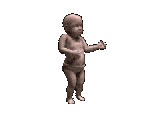 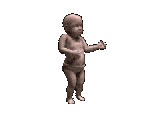 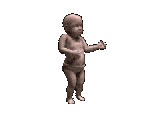 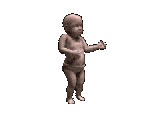 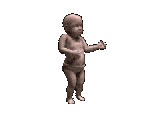 TERIMA KASIH 
ATAS PERHATIANYA
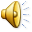